Памятка для родителей «Когда стоит обратиться к психологу?»
Когда стоит показать ребенка психологу?
Не все родители готовы водить ребенка к психологу. Многие даже не допускают такой мыли у себя в голове.
Но все же есть случаи, когда в этом есть острая необходимость. Сейчас мы с Вами их рассмотрим.
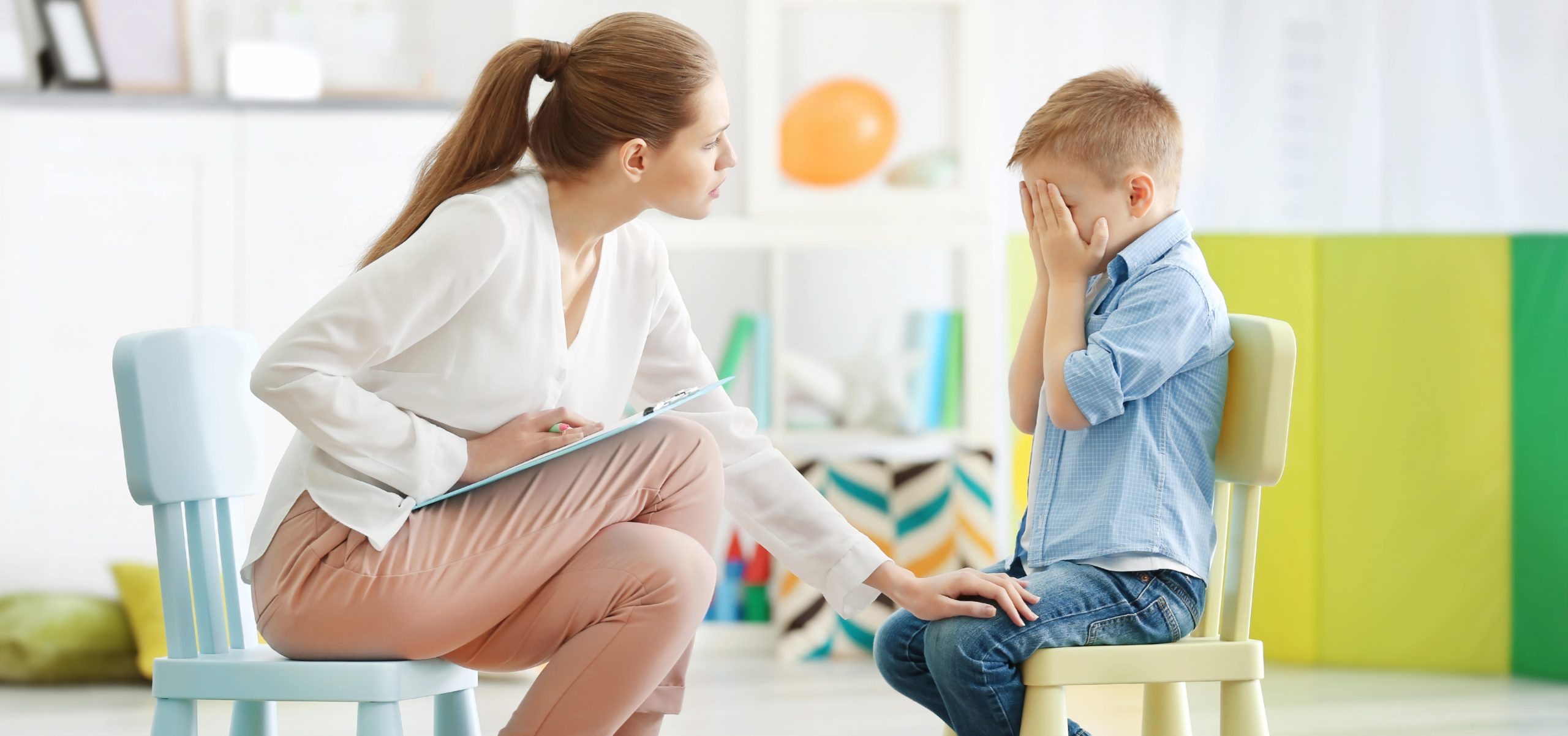 Признаки, когда ребенку нужна помощь психолога
Резкие перемены в поведении. Например, когда ваш сын (дочь) из тихого ребенка превратился в хулигана, или наоборот. Выявить причину как раз поможет психолог.
Регресс в развитии. Например, ребенок начинает вести себя, как младенец. Это говорит о том, что детский организм испытывает стресс.
Появились соматические проблемы. Например, ребенка мучает кашель / у него появляется температура, но по анализам он здоров.
Вы перестали понимать ребенка. В этом случае психолог выполняет роль «переводчика», помогает наладить контакт.
Буллинг (травля). Причем ребенок может выступать, как в роли жертвы, так и агрессором.
Ребенок причиняет себе вред: царапает себя, бьет, рвет волосы.
Закрытость, заскнутость ребенка.
Пищевое расстройство: проблемы с аппетитом или вовсе отказ от еды.
Признаки, когда ребенку нужна помощь психолога
Проблемы в отношениях с другими людьми, например, сложности в общении со сверстниками;
Нарушения сна, трудности с засыпанием или слишком продолжительный сон;
Гиперактивность у ребёнка, снижение внимания и неспособность концентрироваться;
Длительное снижение настроения, депрессия, ангедония, повышенная тревожность или хроническая раздражительность;
Сложные случаи, связанные с зависимостью;
Виктимность, когда человек регулярно становится жертвой агрессивного поведения окружающих;
Спасибо за внимание!
Помните, что своевременное обращение к психологу гарантирует высокую вероятность положительного результата!